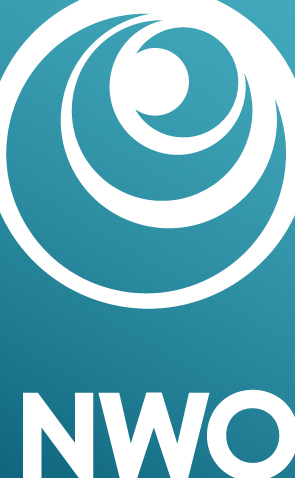 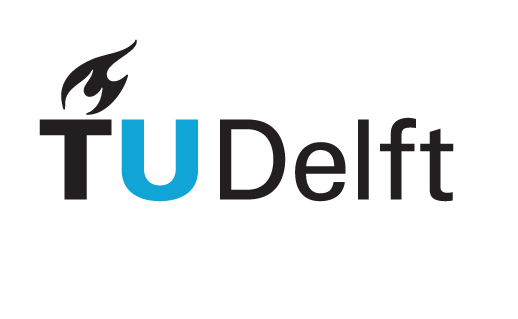 Exploring Rain Scintillation Spectra from Microwave Links for Raindrop Size Distribution Retrieval
Peiyuan Wang, Arjan Droste, Marc Schleiss, Remko Uijlenhoet
Faculty of Civil Engineering and Geoscience, Delft University of Technology
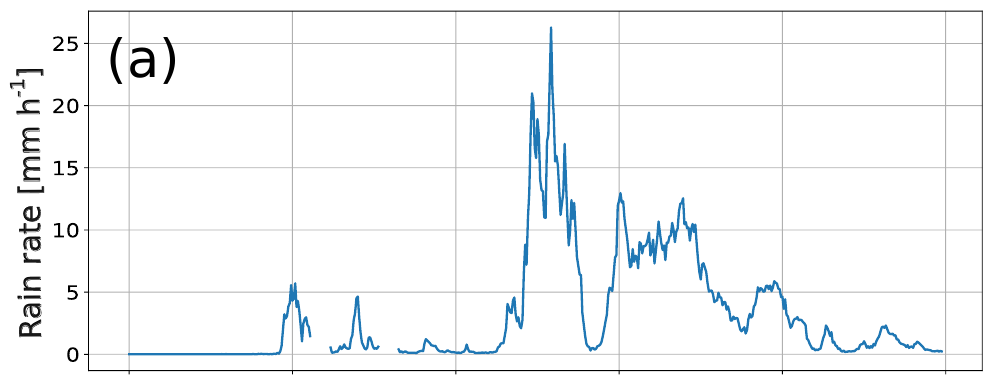 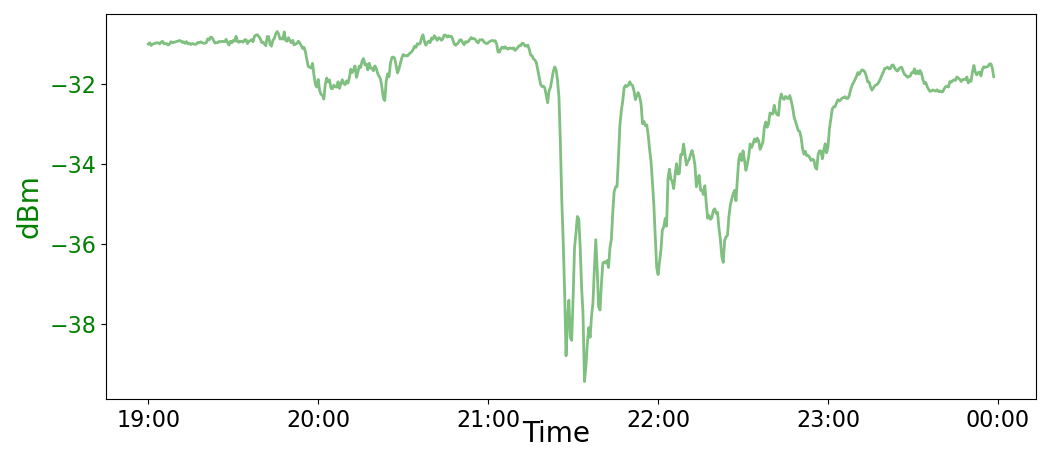 Amplitude
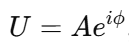 Received voltage
Phase
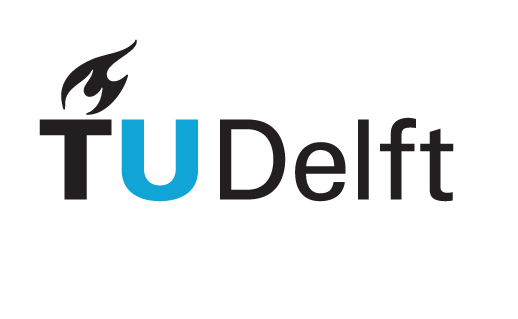 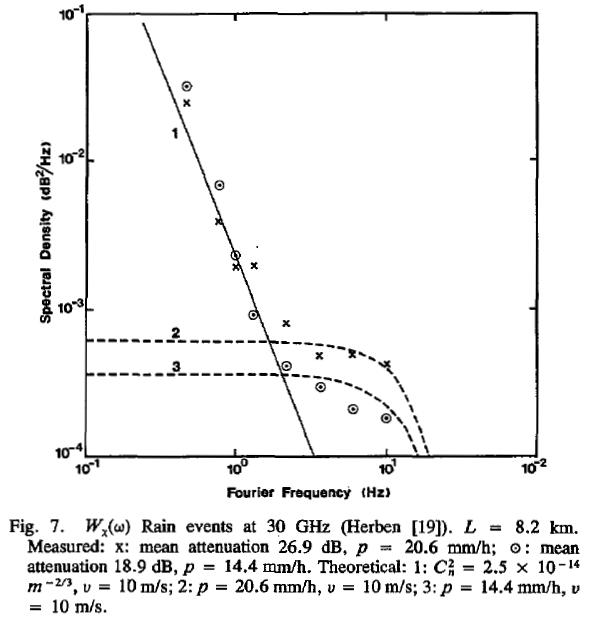 Doppler shift
ν
Haddon, 1986
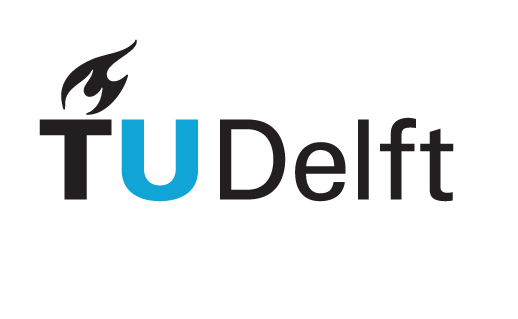 Previous measurements: RAL 26, received power, Wageningen, the Netherlands
Wide-range crosswind:
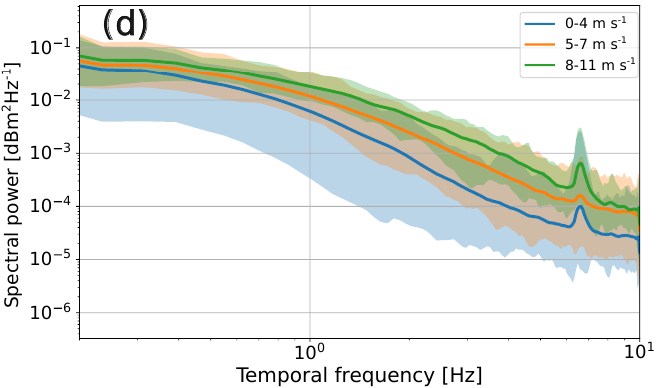 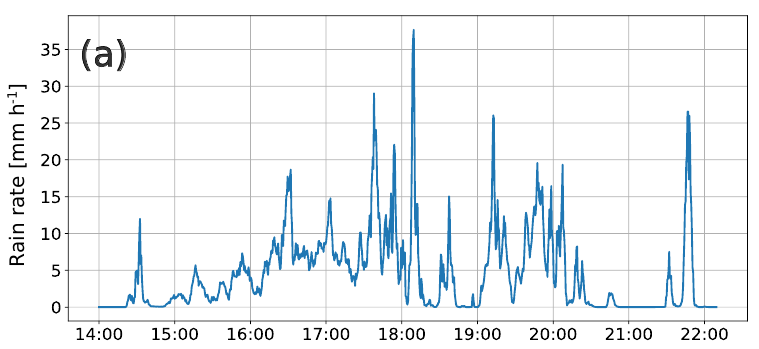 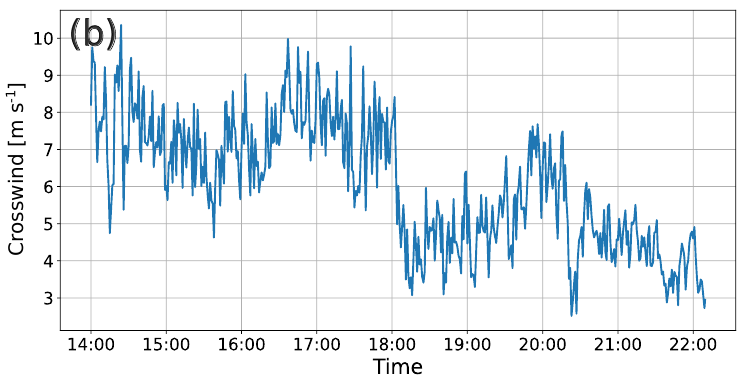 r = 0.178
Slow crosswind:
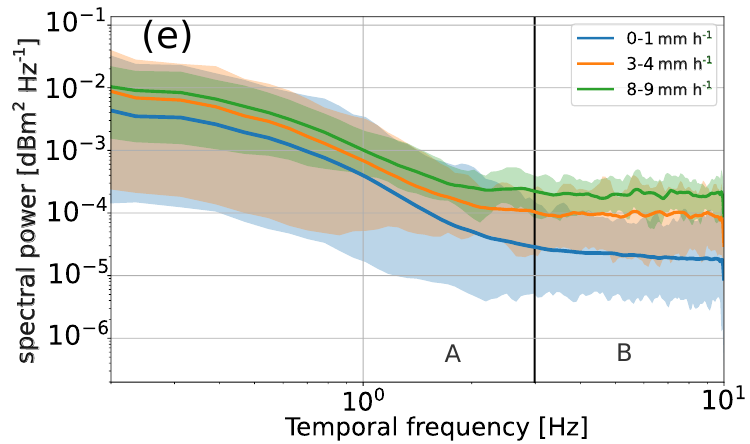 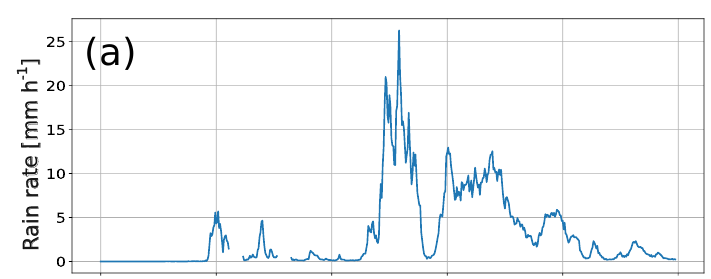 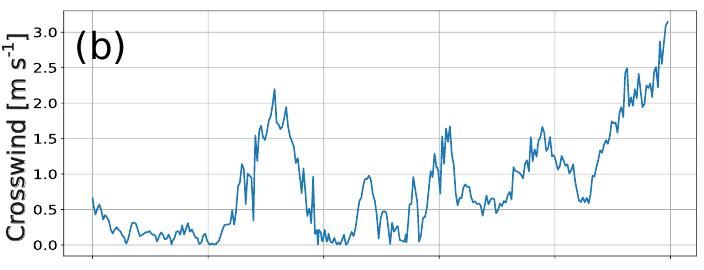 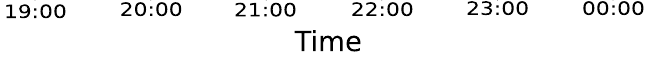 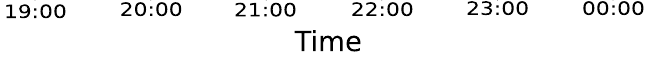 Input Raindrop Size Distribution
T-matrix
Forward modelling
Specifications of the Microwave link
Ishimaru,1978
(RAL 26)
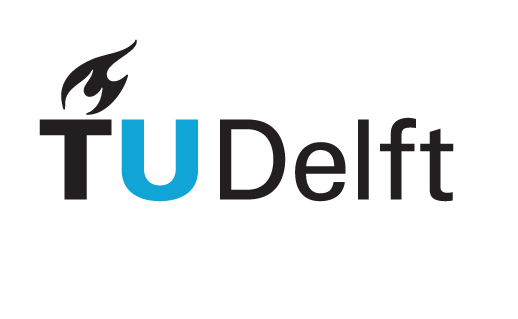 DSD parameterization
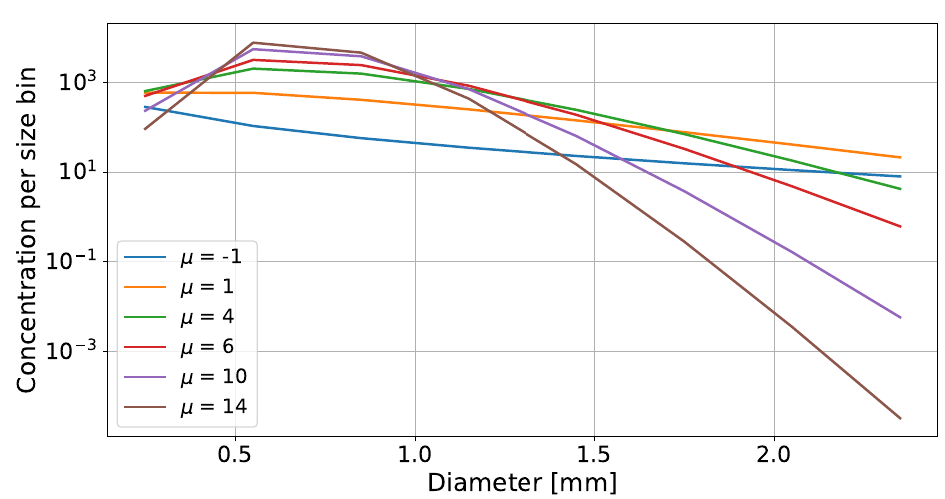 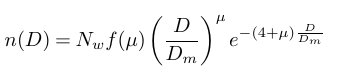 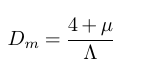 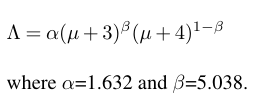 (Gatidis et. al. 2024)
Link setting
Antenna gain functions
Path length
Wavelength
(Elevation angle=0, transmitted power=1 W, crosswind=0)
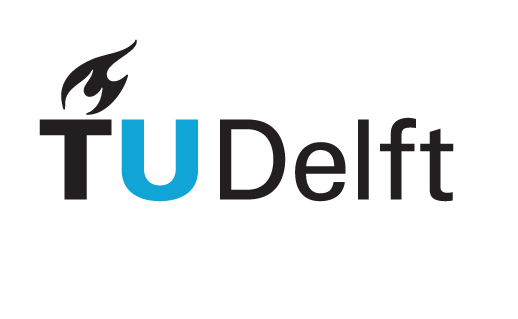 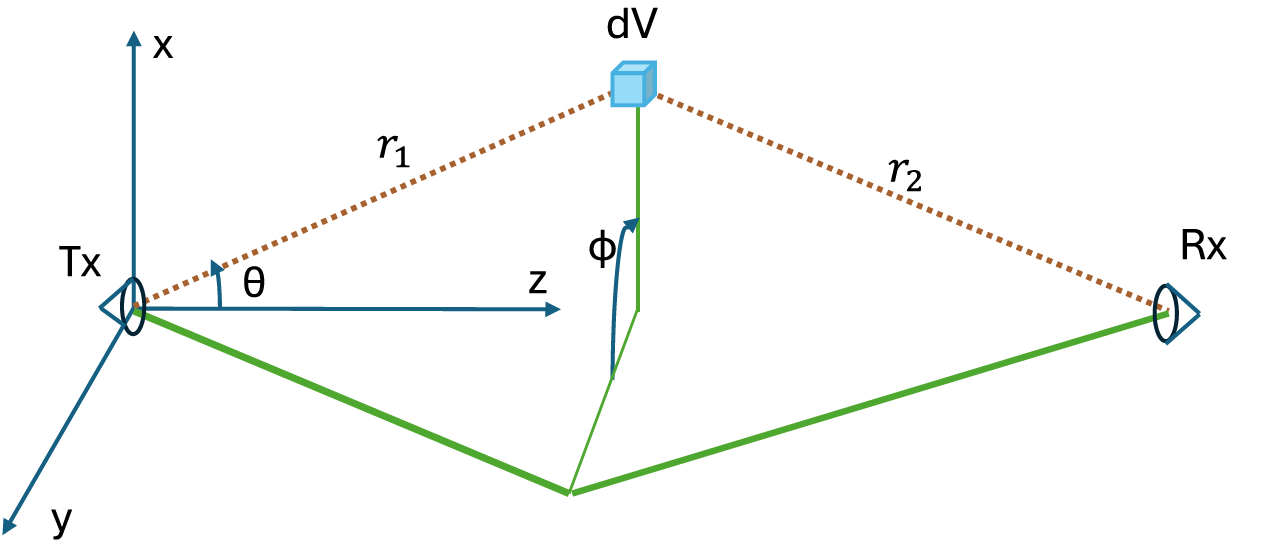 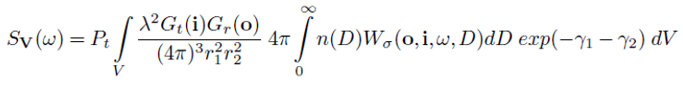 Ishimaru,1978
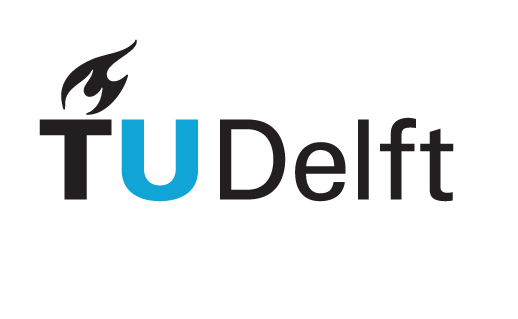 Spectral Width
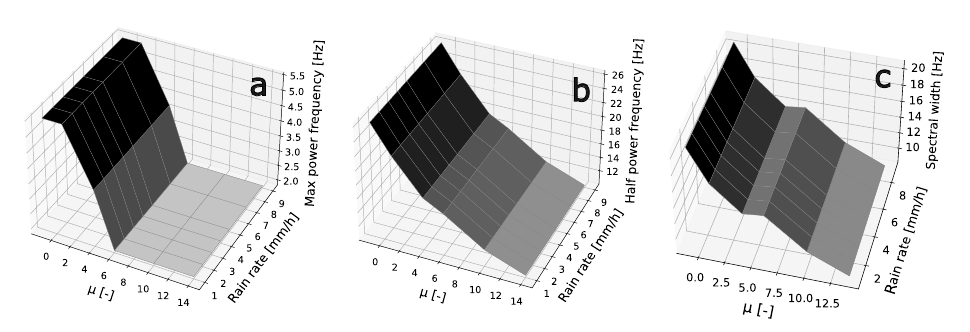 (1Hz-40Hz with resolution of 0.3 Hz)
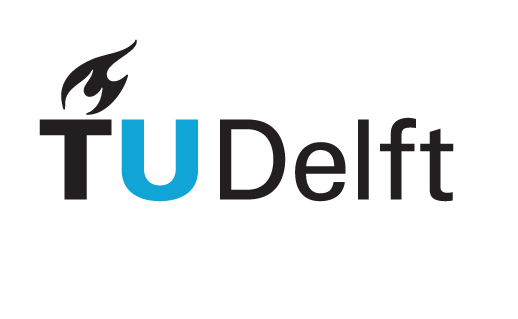 Variance
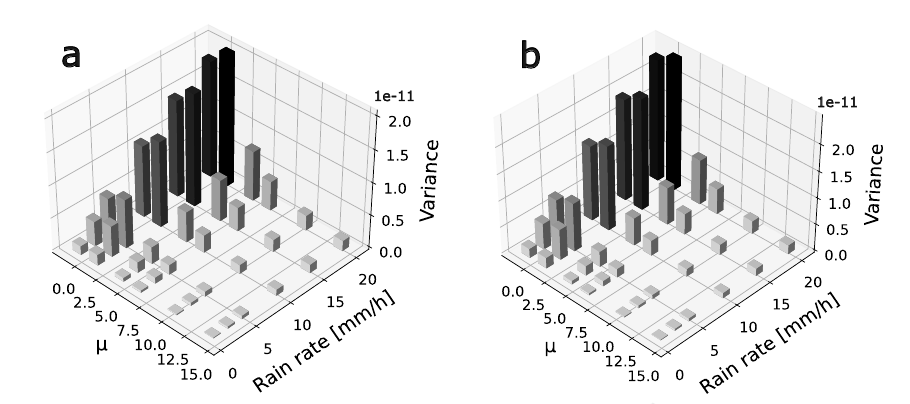 1 Hz - 100 Hz
1 Hz - 30 Hz
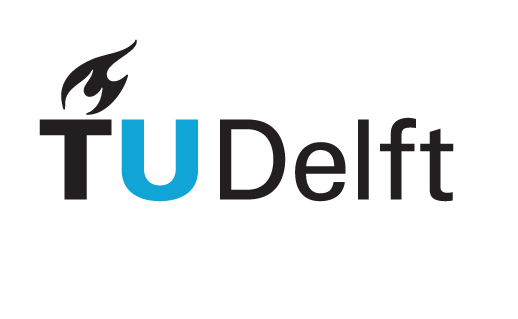 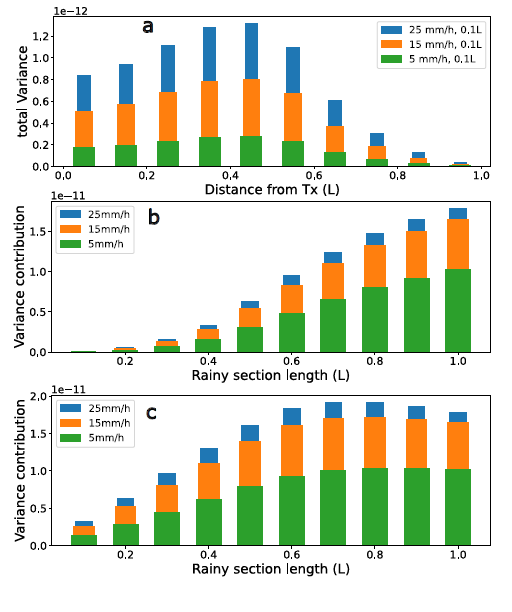 (a) A rain cell with length of 0.1L over the path moves from the Tx to Rx.



 (b) Rainfall covers a fixed fraction between 0 and 100 of the link, starting from the receiving antenna



(c) starting from transmitting antenna.
Variance
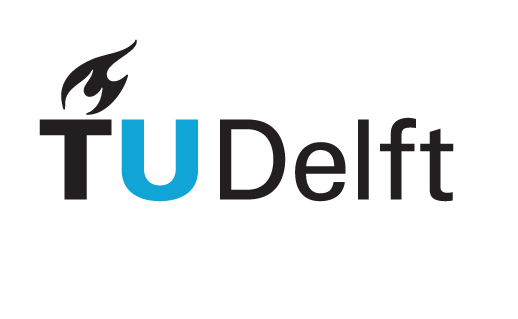 Take home messages:
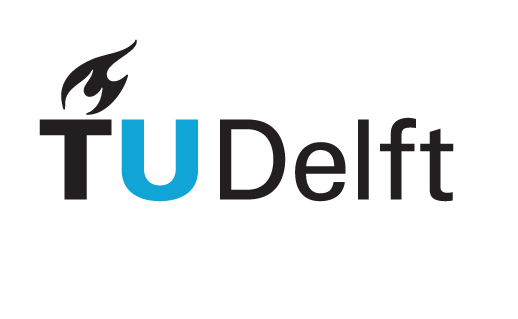 Appendix
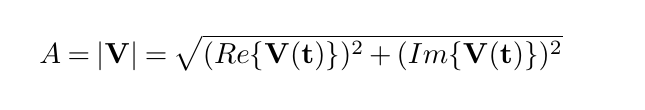 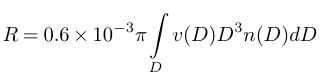 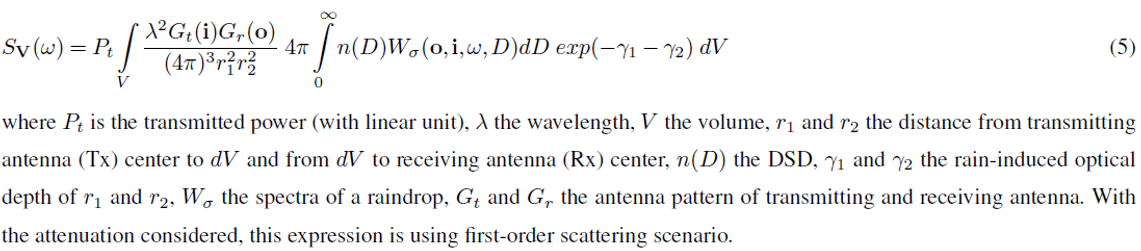 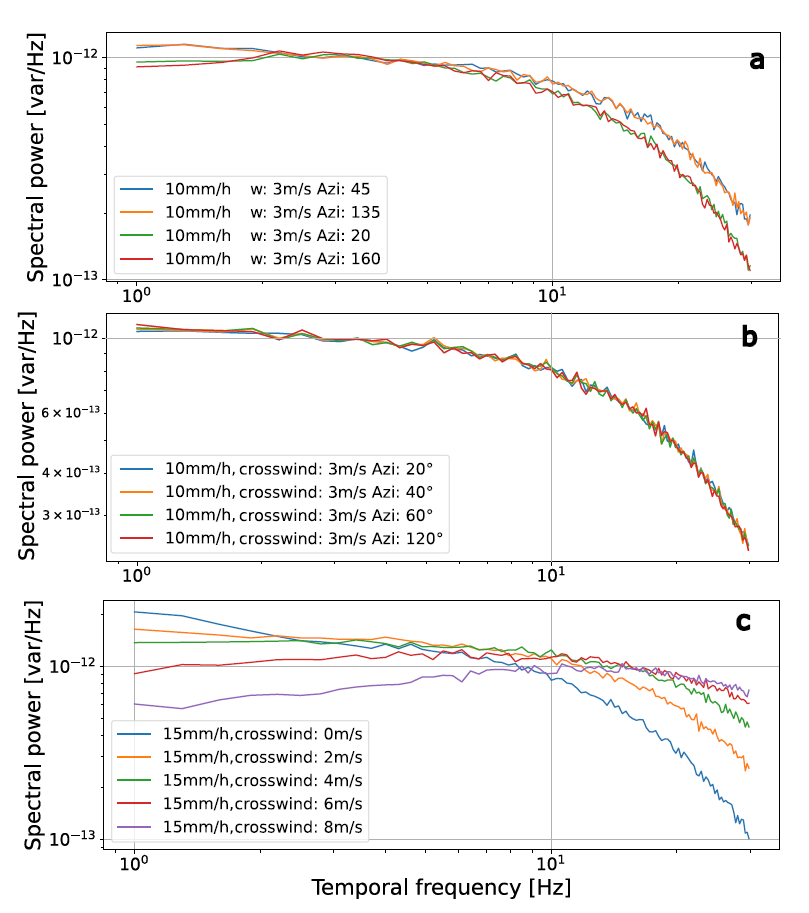 Crosswind
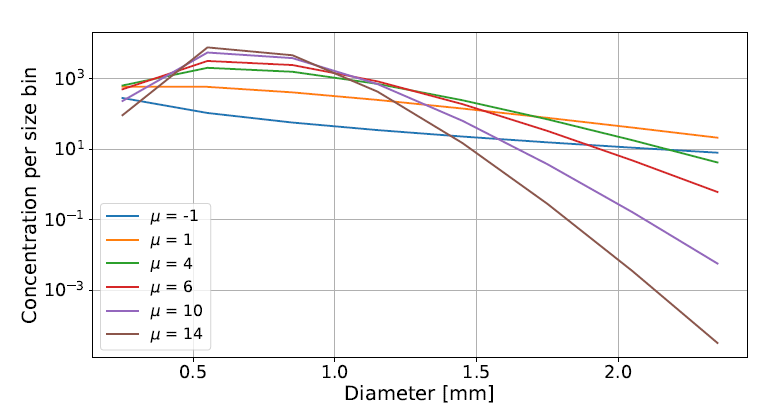 5mm/h
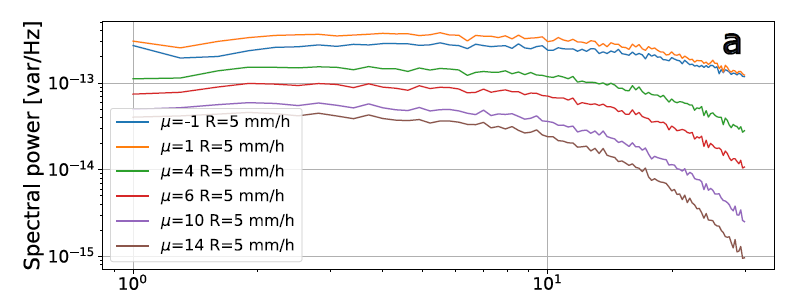